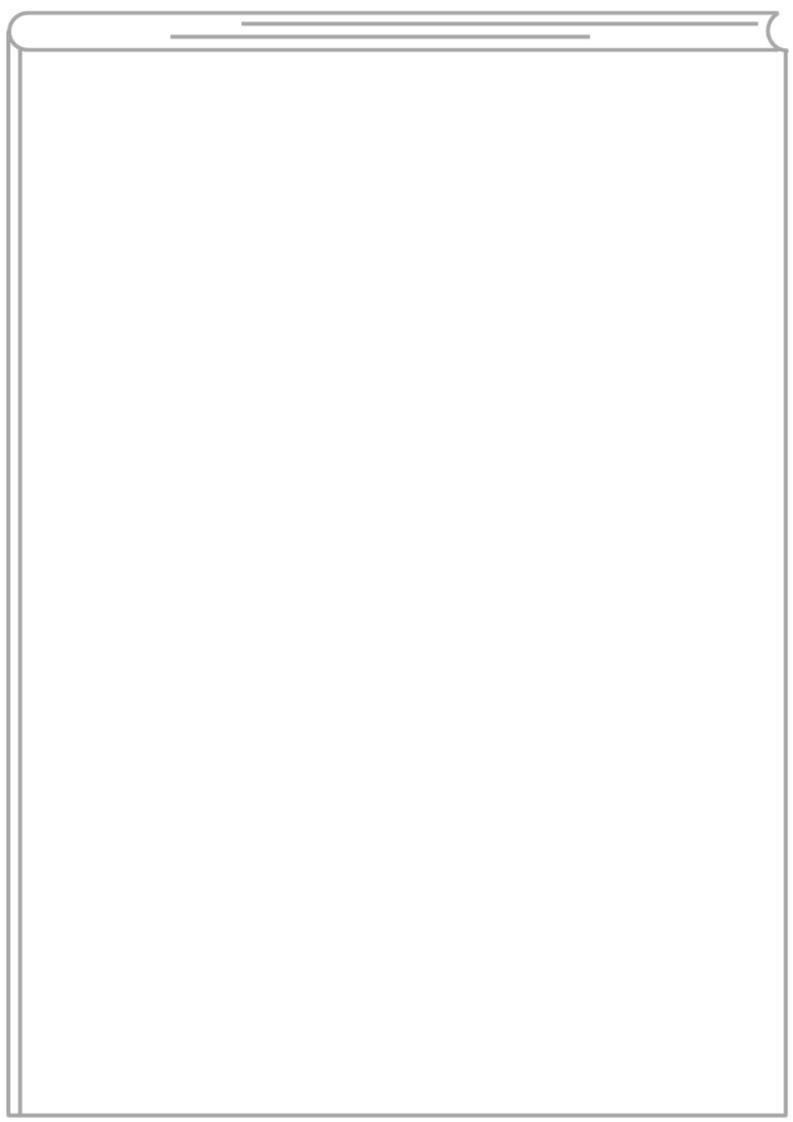 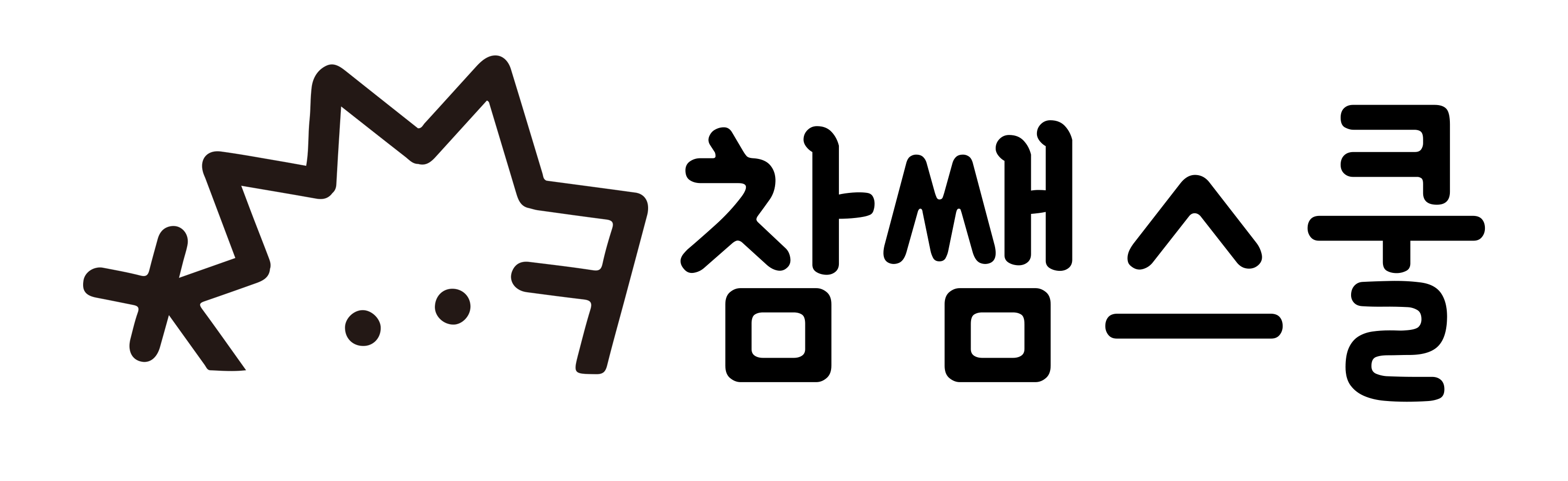 나를   선생님께   소개합니다.
저는 이럴 때 많이 웃고 즐거워요.
저는 한 단어로...
#
#
#
#
지금까지의 학교 생활을 돌아봤을 때,
저는 이런 수업이 가장 좋았어요!
저는 이럴 때 속상해요.
지금까지의 학교 생활을 돌아봤을 때,
저는 이럴 때 도움이 필요해요.
선생님께 한 마디!
선생님과 행복한 1년을 보낼  [                ] 드림
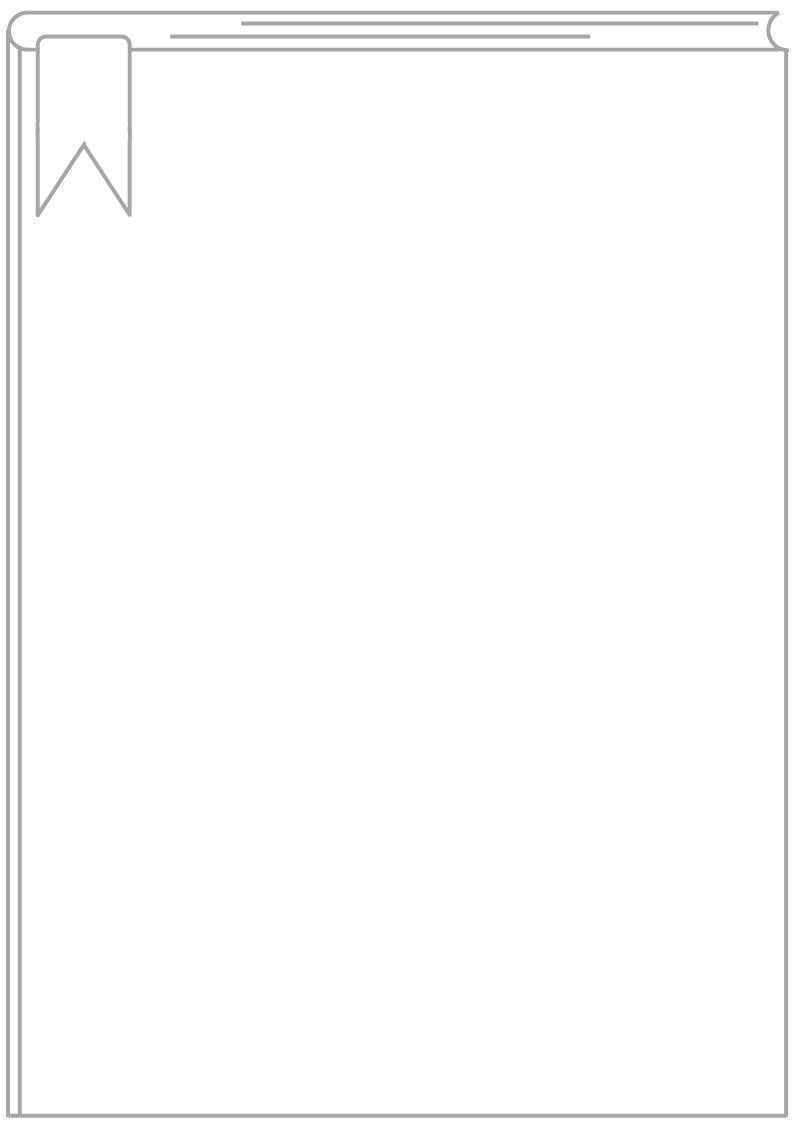 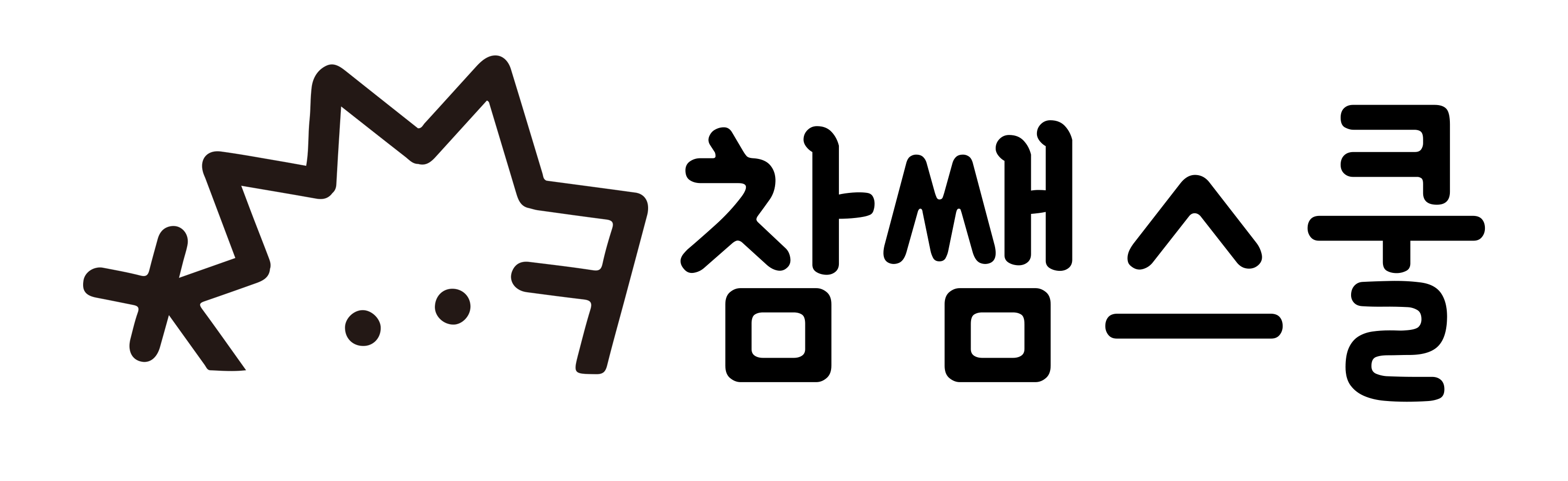 나를   선생님께   소개합니다.
선생님과 행복한 1년을 보낼 [                ] 드림
저는 한 단어로...
저는 이럴 때 많이 웃고 즐거워요.
#
#
#
#
지금까지의 학교 생활을 돌아봤을 때,
저는 이런 수업이 가장 좋았어요!
저는 이럴 때 속상해요.
지금까지의 학교 생활을 돌아봤을 때,
저는 이럴 때 도움이 필요해요.
선생님께 한 마디!
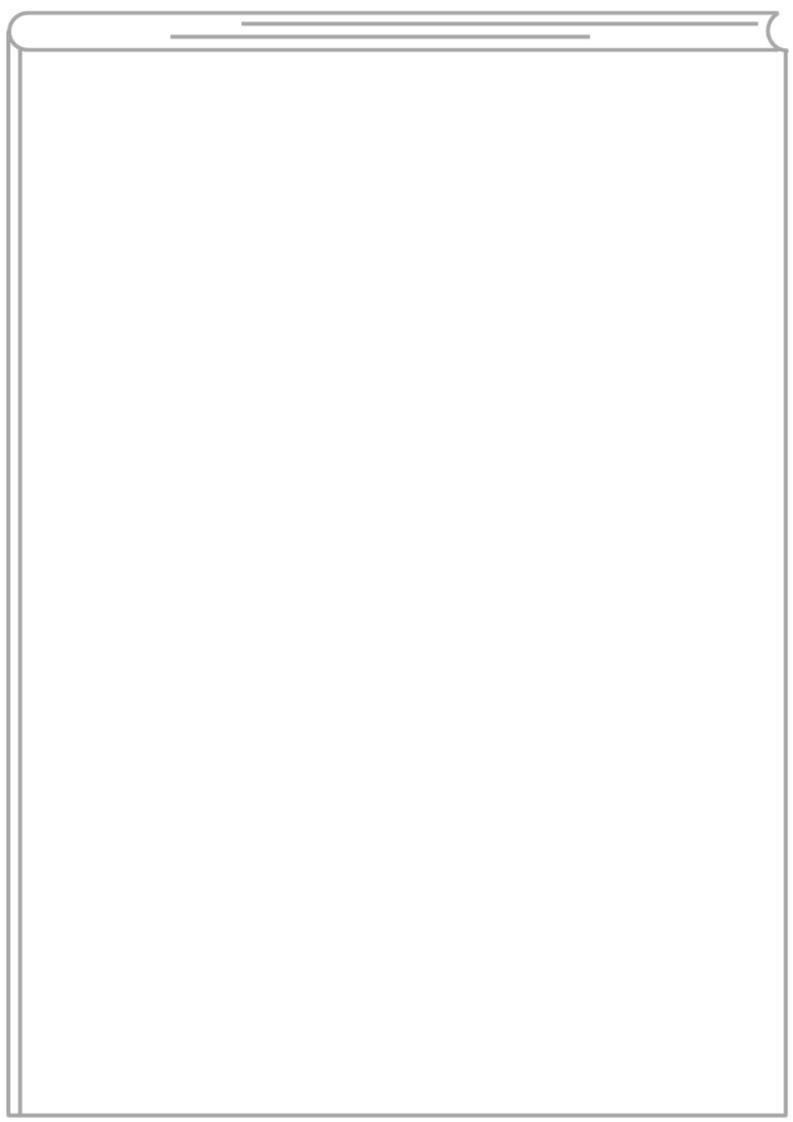 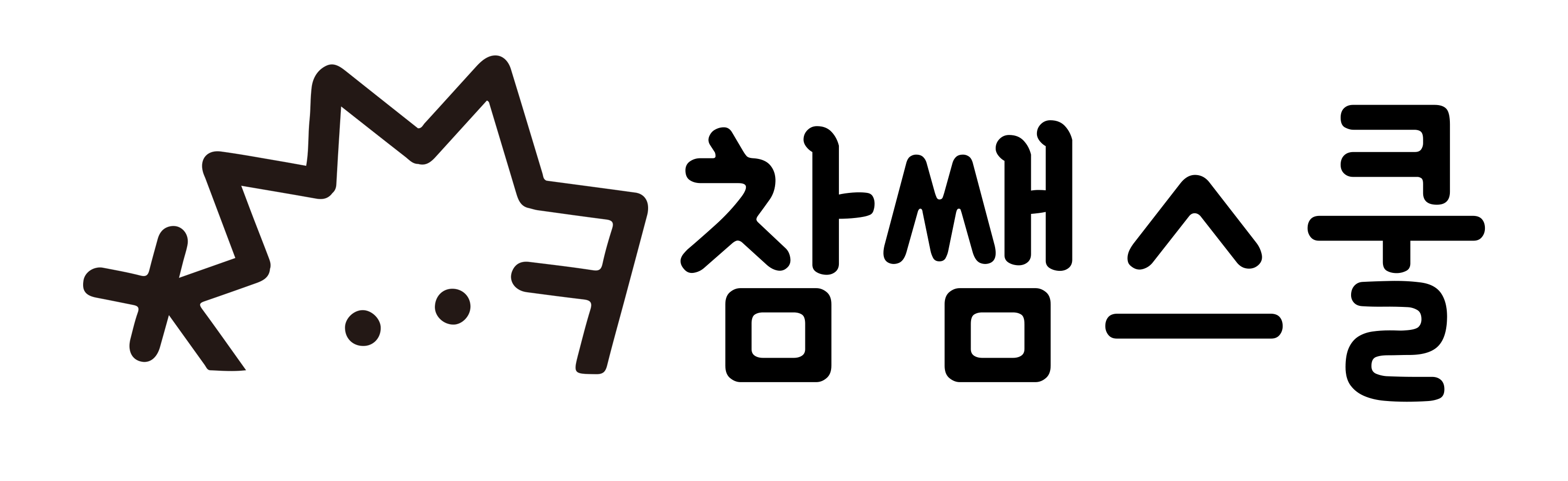 나를   선생님께   소개합니다.
#
#
#
#
선생님과 행복한 1년을 보낼  [                ] 드림
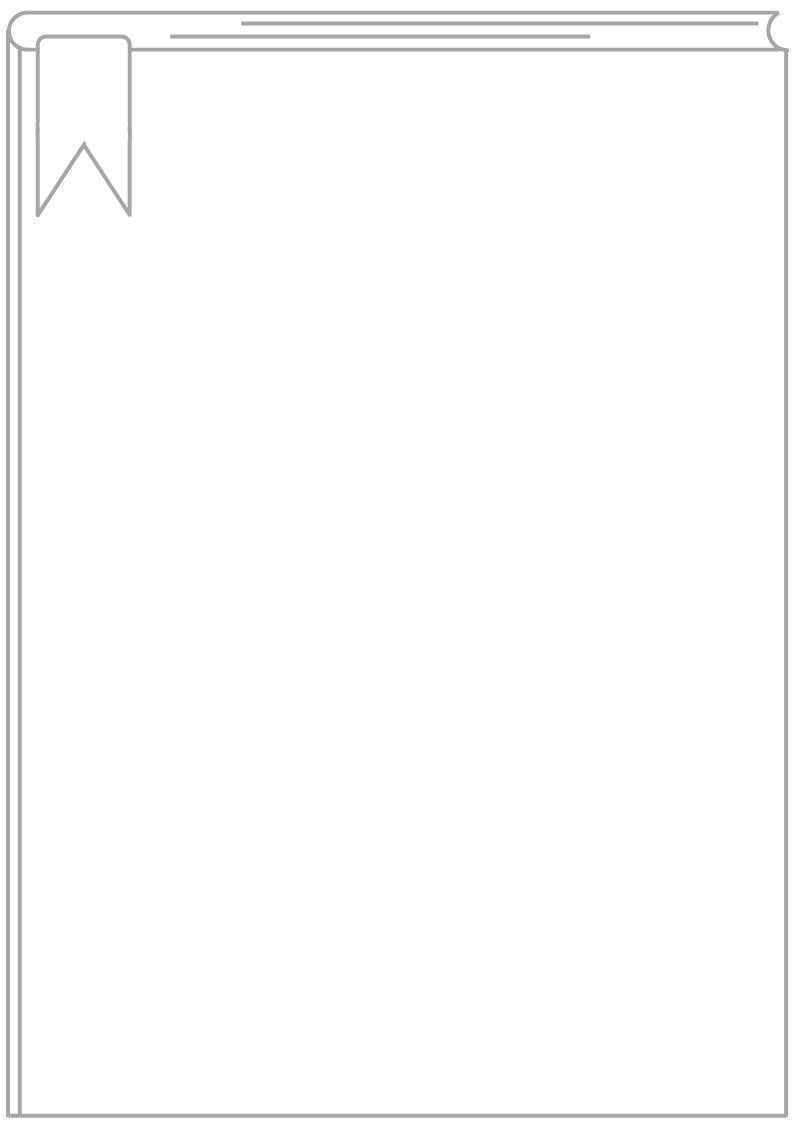 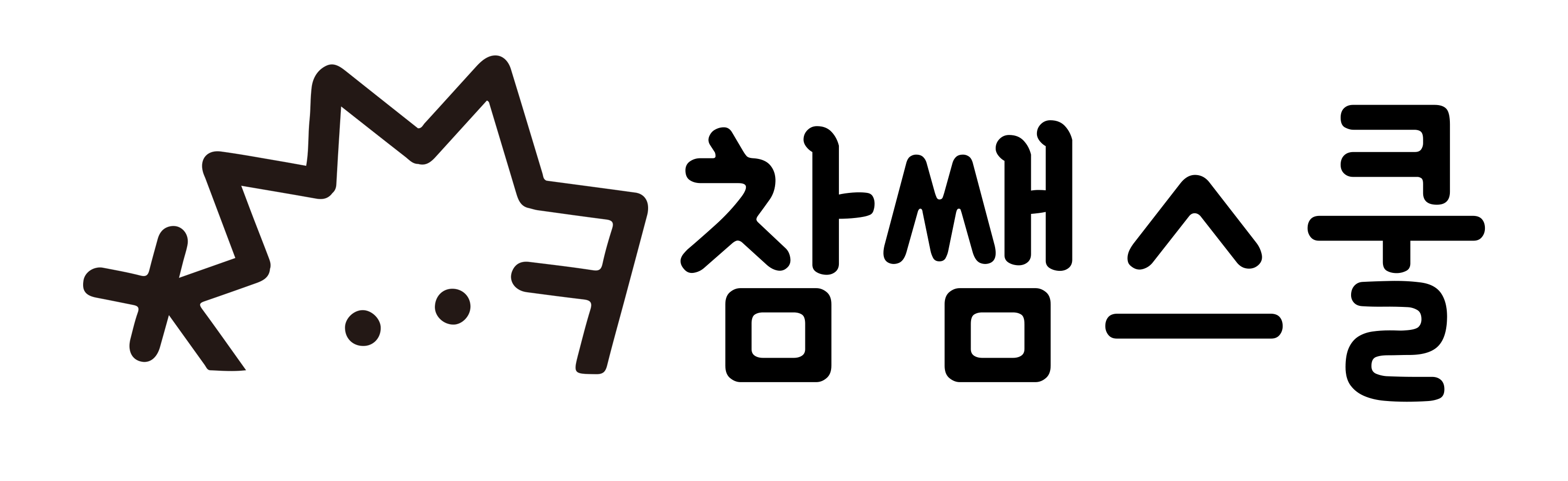 나를   선생님께   소개합니다.
선생님과 행복한 1년을 보낼 [                ] 드림
#
#
#
#